ITI 091MS Excel Level II
http://www.profburnett.com
6/5/2018
Copyright © Carl M. Burnett
1
Outline
Introductions
Class Outline
Review Class Website
6/5/2018
Copyright © Carl M. Burnett
2
Instructor Info
Carl Burnett
Instructor with MCC since 2007
Former Military w/Corps of Engineers
IT Contractor - BAH, GD, Independent
profburnett@live.com
carl.burnett@montgomerycollege.edu
240.696.1906
6/5/2018
Copyright © Carl M. Burnett
3
Introductions
Name
Current Job or Job Wanted
What do you to expect from the course?
6/5/2018
Copyright © Carl M. Burnett
4
Administrative Announcements
6/5/2018
Copyright © 2007 - 2018 Carl M. Burnett
5
Attendance
Please fill out the Name Verification Sheet.
Please complete the Sign-in Sheet at the start of each class. 
If you come in late, please Sign-in.
6/5/2018
Copyright © 2007 - 2018 Carl M. Burnett
6
Course Outline
You are required to attend 80% of the classes.
6/5/2018
Copyright © 2007 - 2018 Carl M. Burnett
7
Required Textbook
Title: MS Excel Level 2
ISBN13: 978-1-943248-54-4
Publisher: 30Bird
6/5/2018
Copyright © 2007 - 2018 Carl M. Burnett
8
Campus Logistics
Restrooms
Vending Machines
Bookstore
6/5/2018
Copyright © 2007 - 2018 Carl M. Burnett
9
Opening delays or cancellations
In case of inclement weather or other catastrophes, please check the Montgomery College Web Site www.montgomerycollege.edu or call 240-567-5000 for class delays or cancellations.
6/5/2018
Copyright © 2007 - 2018 Carl M. Burnett
10
Class ScheduleITI 091 MS Excel 2016 Level II – CRN 44106
All Classes meet in the GBTC, 405
6/5/2018
Copyright © 2007 - 2018 Carl M. Burnett
11
Excel Level II - Course Outline
Session 1
Chapter 1: Managing workbooks
Chapter 2: Named ranges
Chapter 3: Tables
Chapter 4: Summarizing data
Session 2
Chapter 5: PivotTables
Chapter 6: Presentation features
Chapter 7: Advanced charts
Chapter 8: Collaboration
6/5/2018
Copyright © Carl M. Burnett
12
Class Website
Class Website
Download  Student Data Files
6/5/2018
Copyright © Carl M. Burnett
13
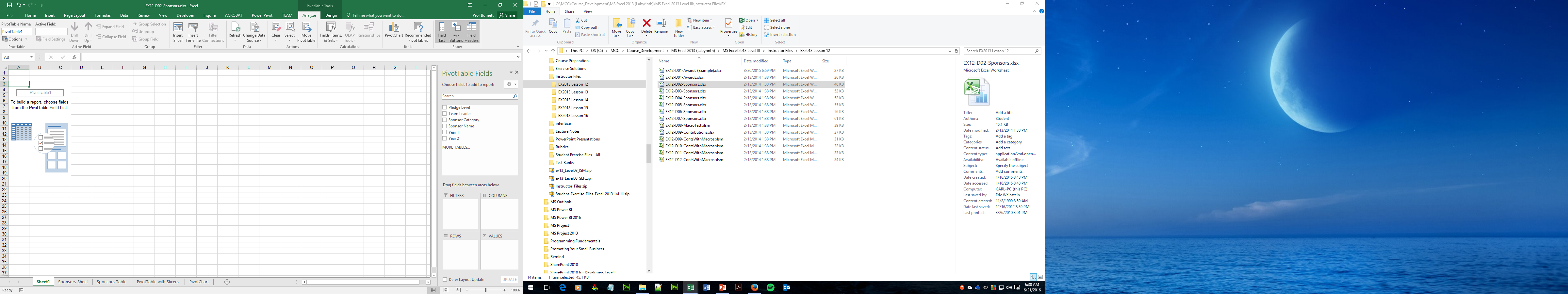 PivotTable
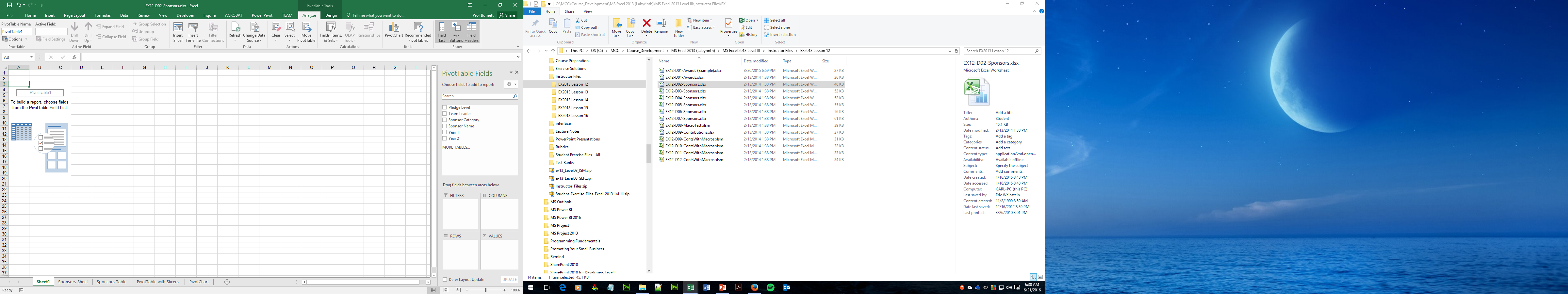 6/5/2018
Copyright © Carl M. Burnett
14
Excel Level II - Course Review
Session 1
Chapter 1: Managing workbooks
Chapter 2: Named ranges
Chapter 3: Tables
Chapter 4: Summarizing data
Session 2
Chapter 5: PivotTables
Chapter 6: Presentation features
Chapter 7: Advanced charts
Chapter 8: Collaboration
6/5/2018
Copyright © Carl M. Burnett
15
Excel Level III - Course Outline
Session 1
Chapter 1: Logical and Lookup Functions
Chapter 2: Advanced Formulas
Chapter 3: Special functions
Session 2
Chapter 4: Importing and Exporting
Chapter 5: Analysis
Chapter 6: Macros and Forms
6/5/2018
Copyright © Carl M. Burnett
16
Class Evaluation
WD&CE Course Evaluation Form
http://webdb.montgomerycollege.edu/internet/wdceevals/wdceevals.cfm  
Course Name: MS Excel 2016 Level II
Course CRN: 44106
Course Start Date:  6/5/2018
Course Instructor: Carl Burnett
6/5/2018
Copyright © Carl M. Burnett
17